Rebusy
Miłej zabawy
Spójrz na obrazki. Nazwij je. Z ostatnich głosek nazw utwórz słowo.
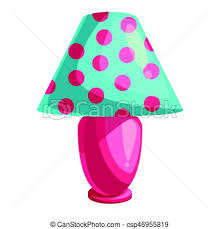 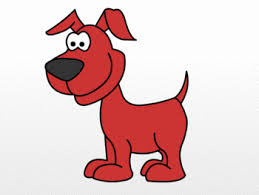 Rozwiązanie
osa
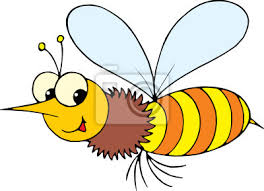 Spójrz na obrazki. Nazwij je. Z ostatnich głosek nazw utwórz słowo. Miłej zabawy 
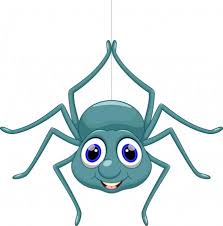 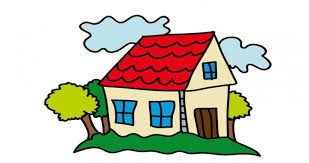 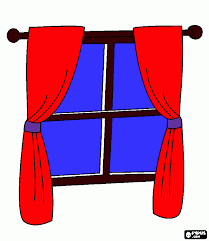 Rozwiązanie
smok
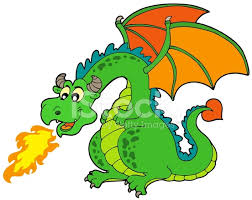 Spójrz na obrazki. Nazwij je. Z ostatnich głosek nazw utwórz słowo.
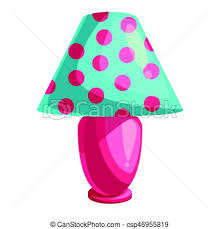 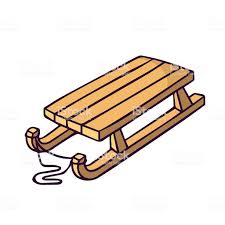 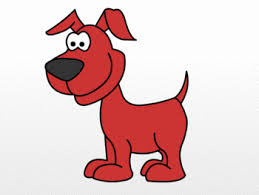 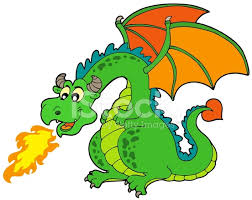 Rozwiązanie
pisak
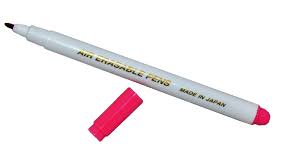 Spójrz na obrazki. Nazwij je. Z ostatnich głosek nazw utwórz słowo.
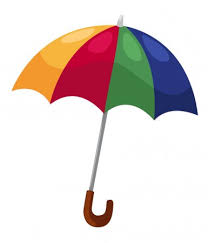 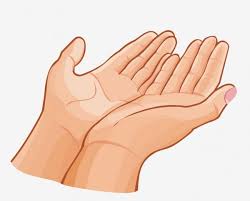 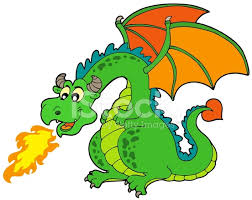 Rozwiązanie
klej
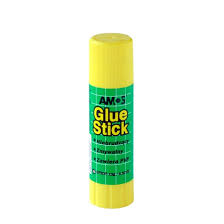